Материалы на краевой конкурсоборонно-массовой и военно-патриотической работы памяти маршала Жукова Г.К.Муниципальное бюджетноеобщеобразовательное учреждение«Средняя общеобразовательная школа № 31 имени С.Н. Потапова Белоглинского района»
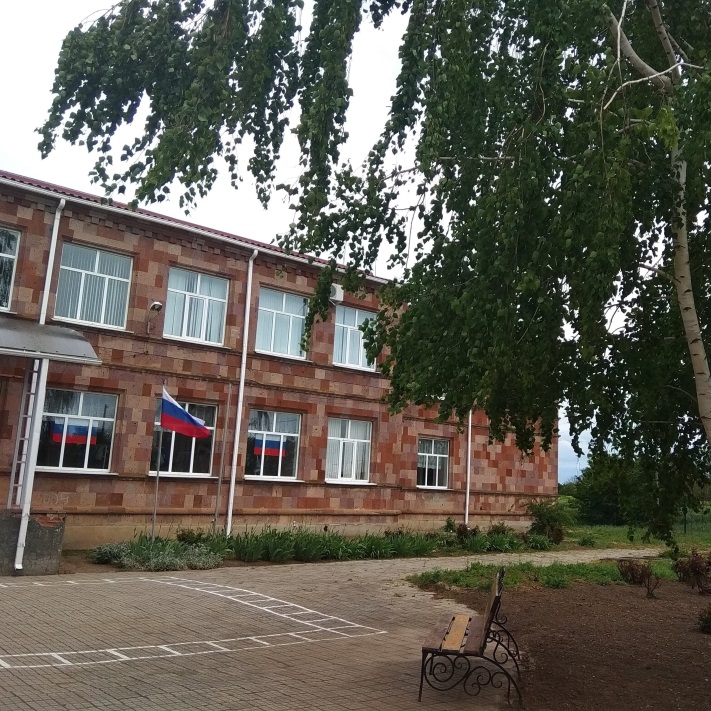 Патриотизм – это любовь к Родине, преданность своему Отечеству, стремление служить его интересам и готовность, вплоть до самопожертвования, к его защите. Патриотическое воспитание в школе направлено на формирование и развитие личности, обладающей качествами гражданина – патриота Родины и способной успешно выполнять гражданские обязанности в мирное и военное время. Основными направлениями патриотической работы являются:
Духовно – нравственное направление;
Культурно – историческое направление;
Военно – патриотическое направление;
Спортивное направление.
Все эти направления взаимосвязаны и дополняют друг друга. Комплекс программных мероприятий предусматривает их воплощение в жизнь через:
Поисковая работа.
 Проведение памятных дней.
Участие в патриотических акциях, флешмобах.
Проведение спортивно – массовых мероприятий.
Проведение уроков мужества, классных часов и др.
Работа военно – патриотического клуба
Вахта памяти.
Поисковая работа
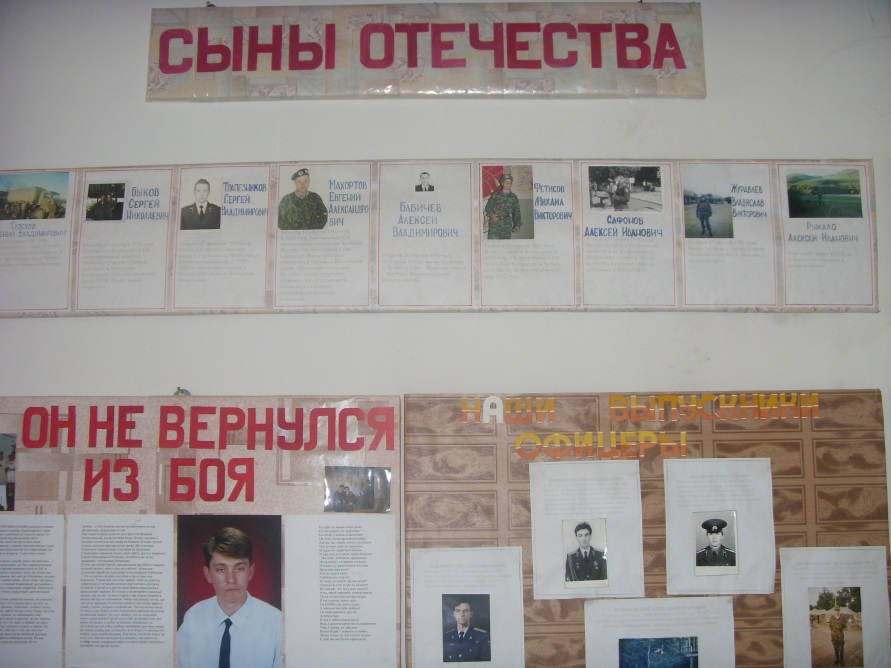 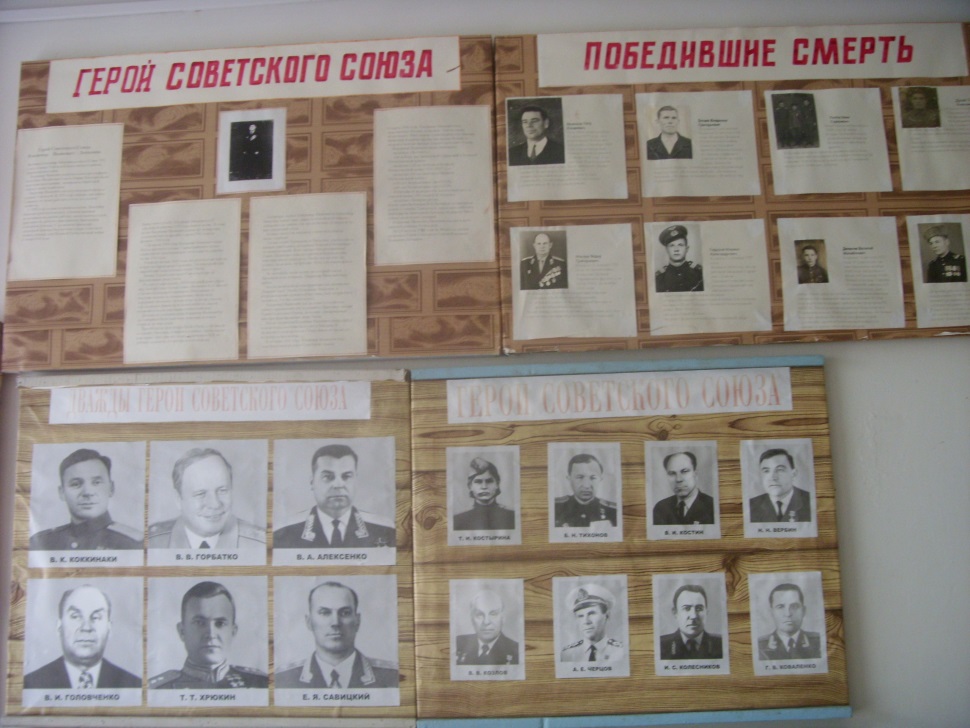 Участие школьников в поселковых митингах
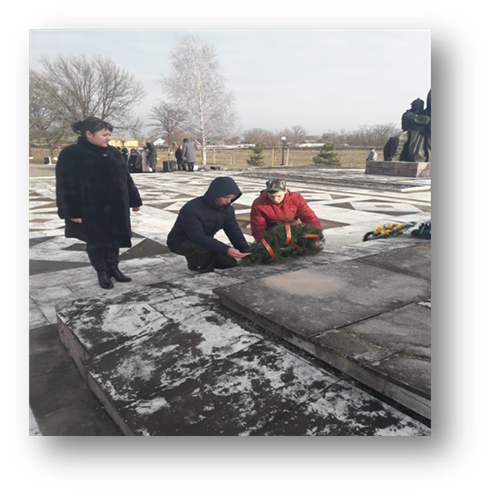 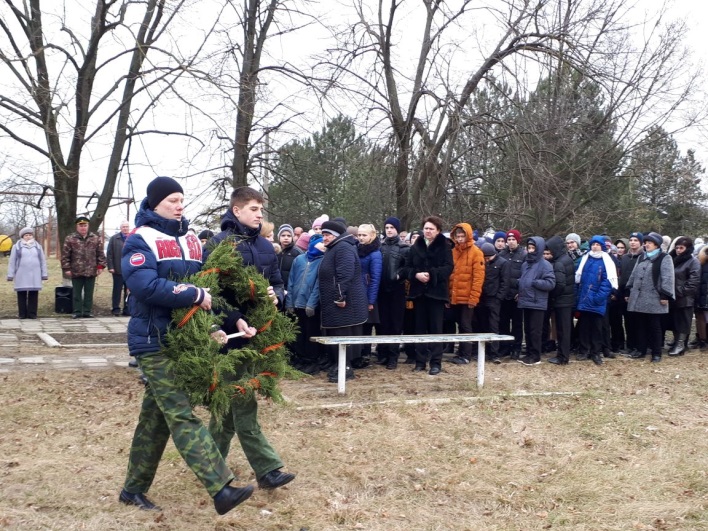 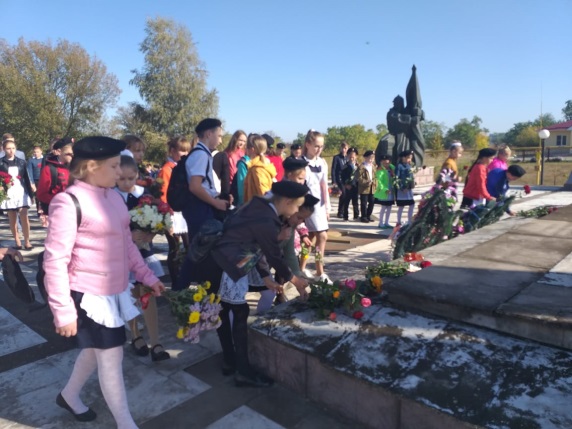 Ежегодный общешкольный урок мужества «Памяти Героя будем достойны », посвященный памяти выпускника школы Потапова С.Н., погибшего в р. Дагестан
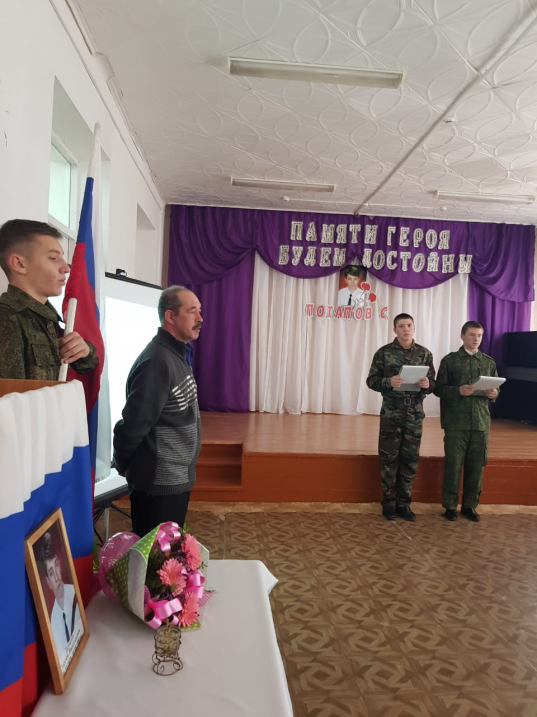 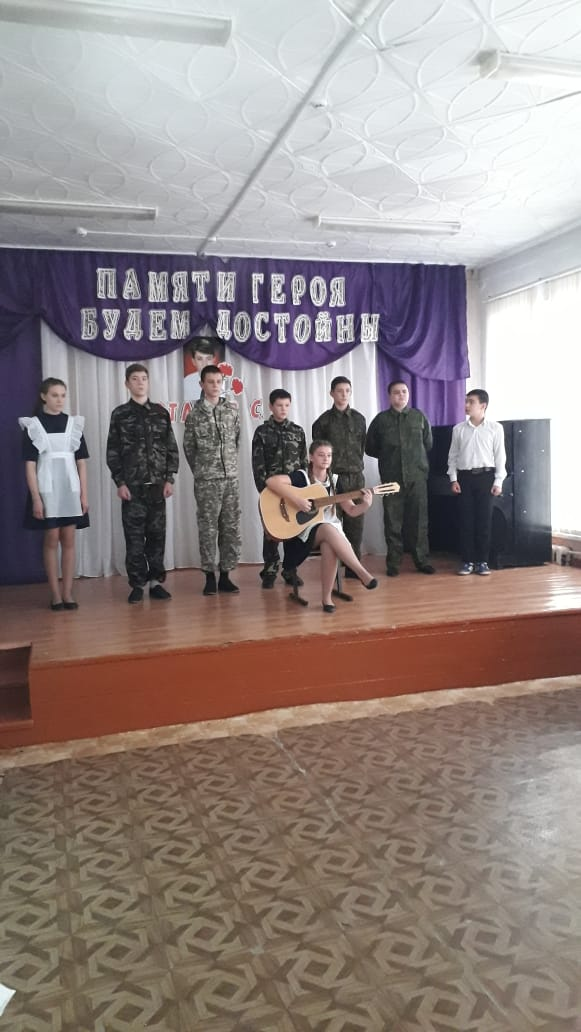 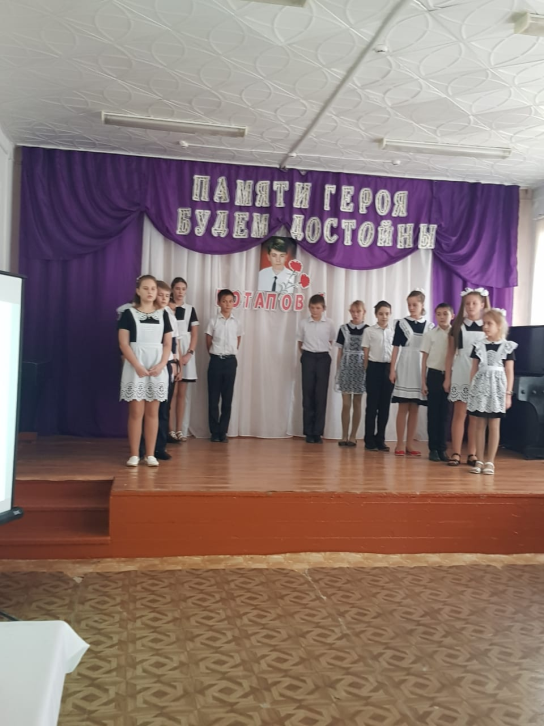 Ежегодный конкурс чтецов «И помнит мир спасенный…»
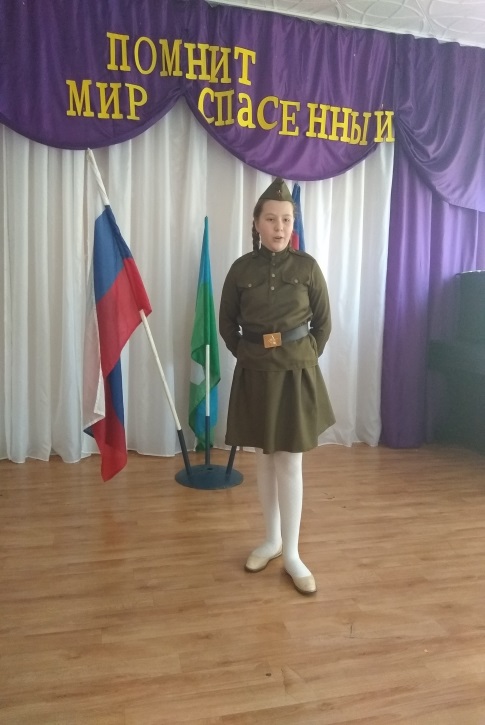 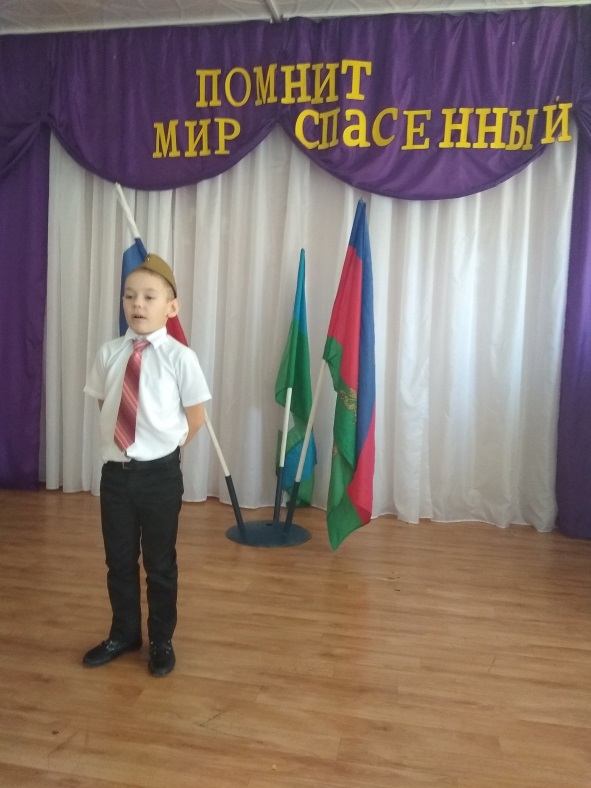 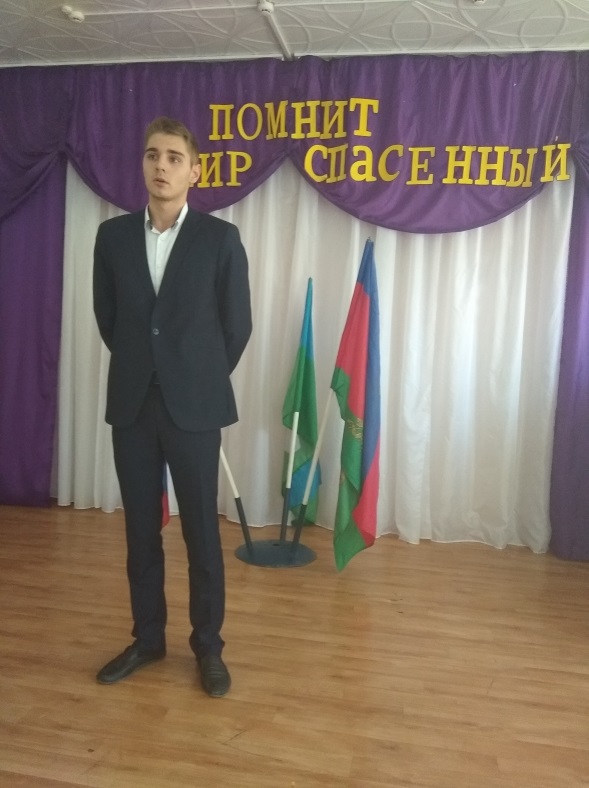 Фестиваль военной песни «Эхо войны»
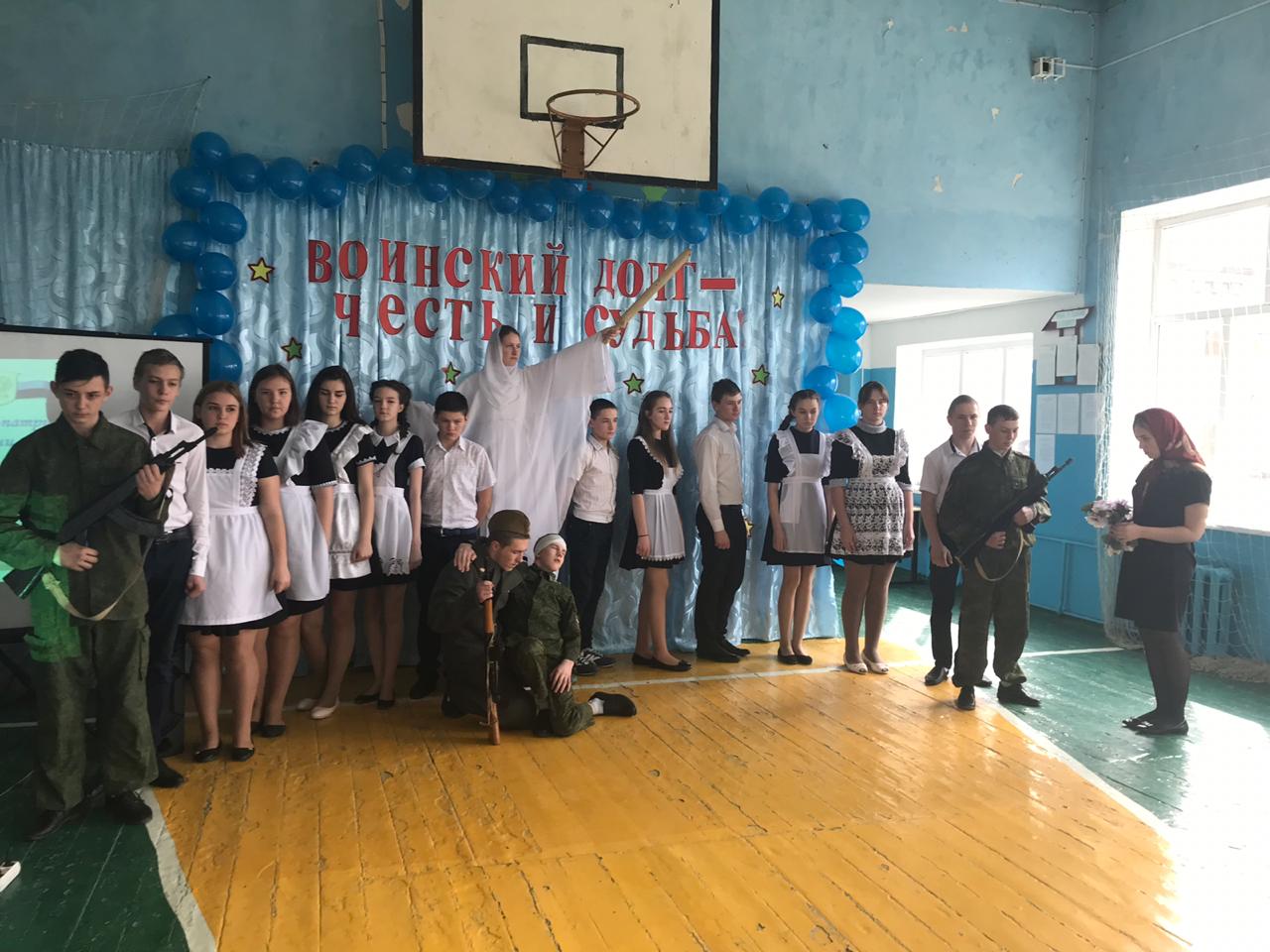 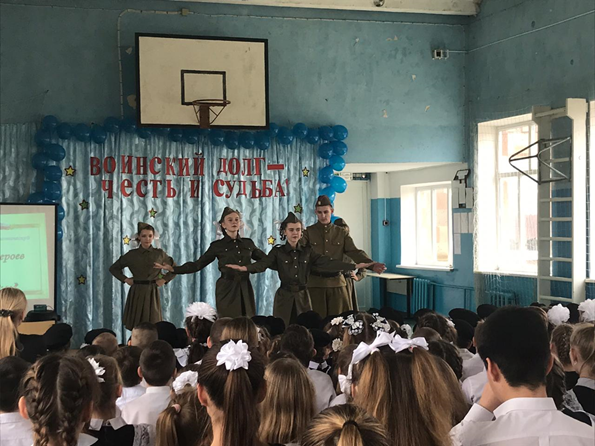 Открытие Года Памяти и Славы 2020
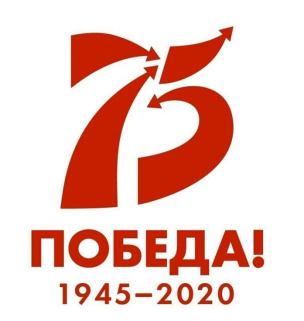 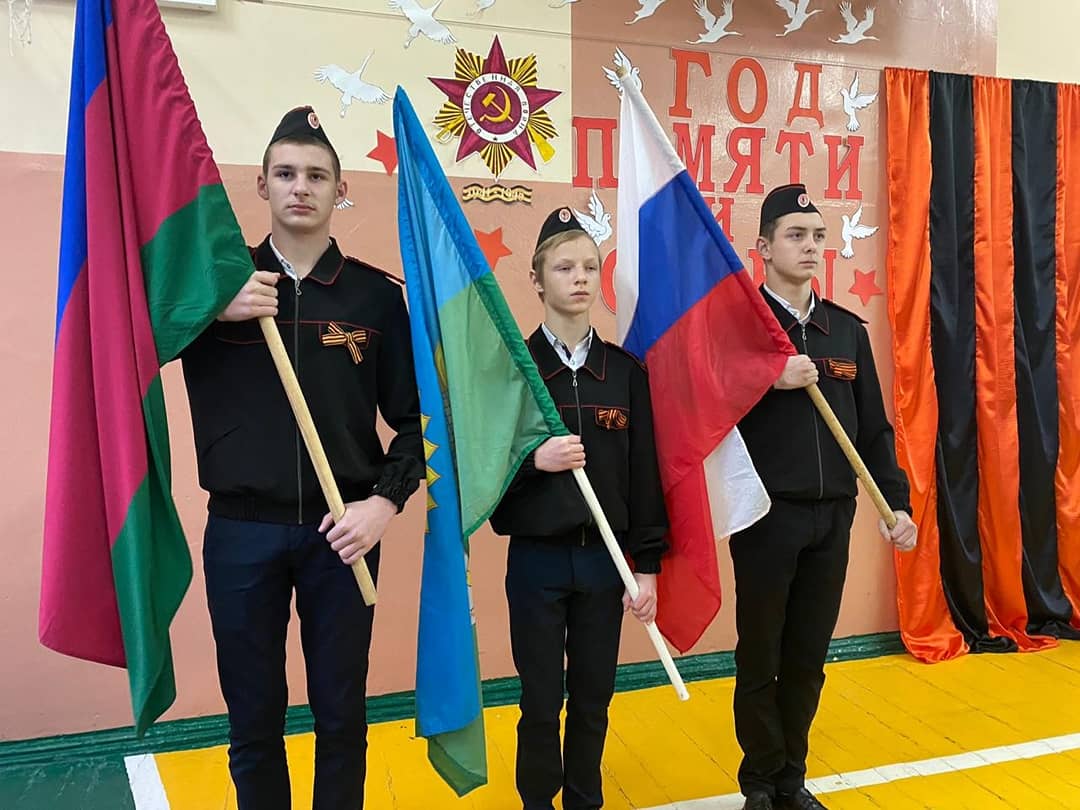 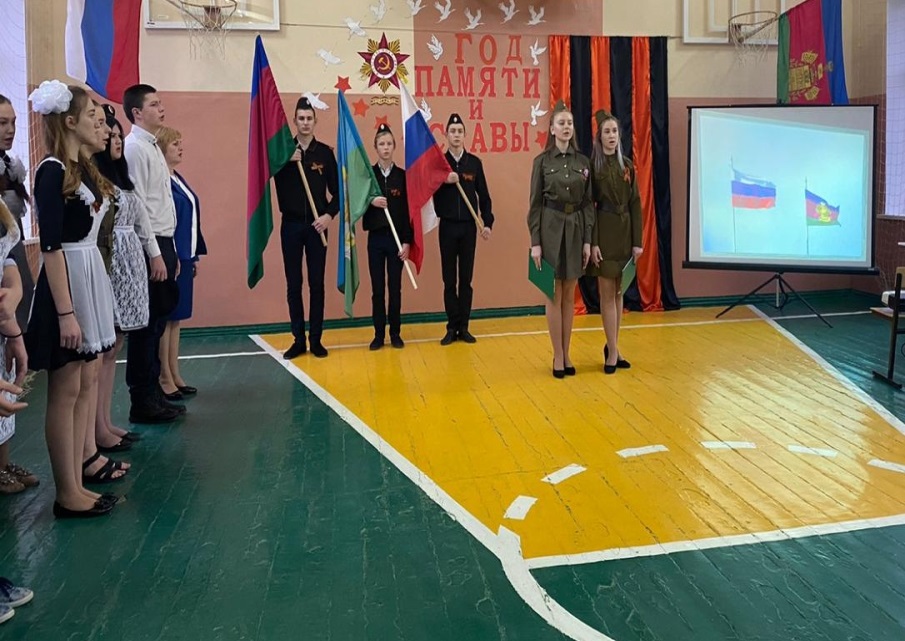 Акция «Блокадный хлеб»
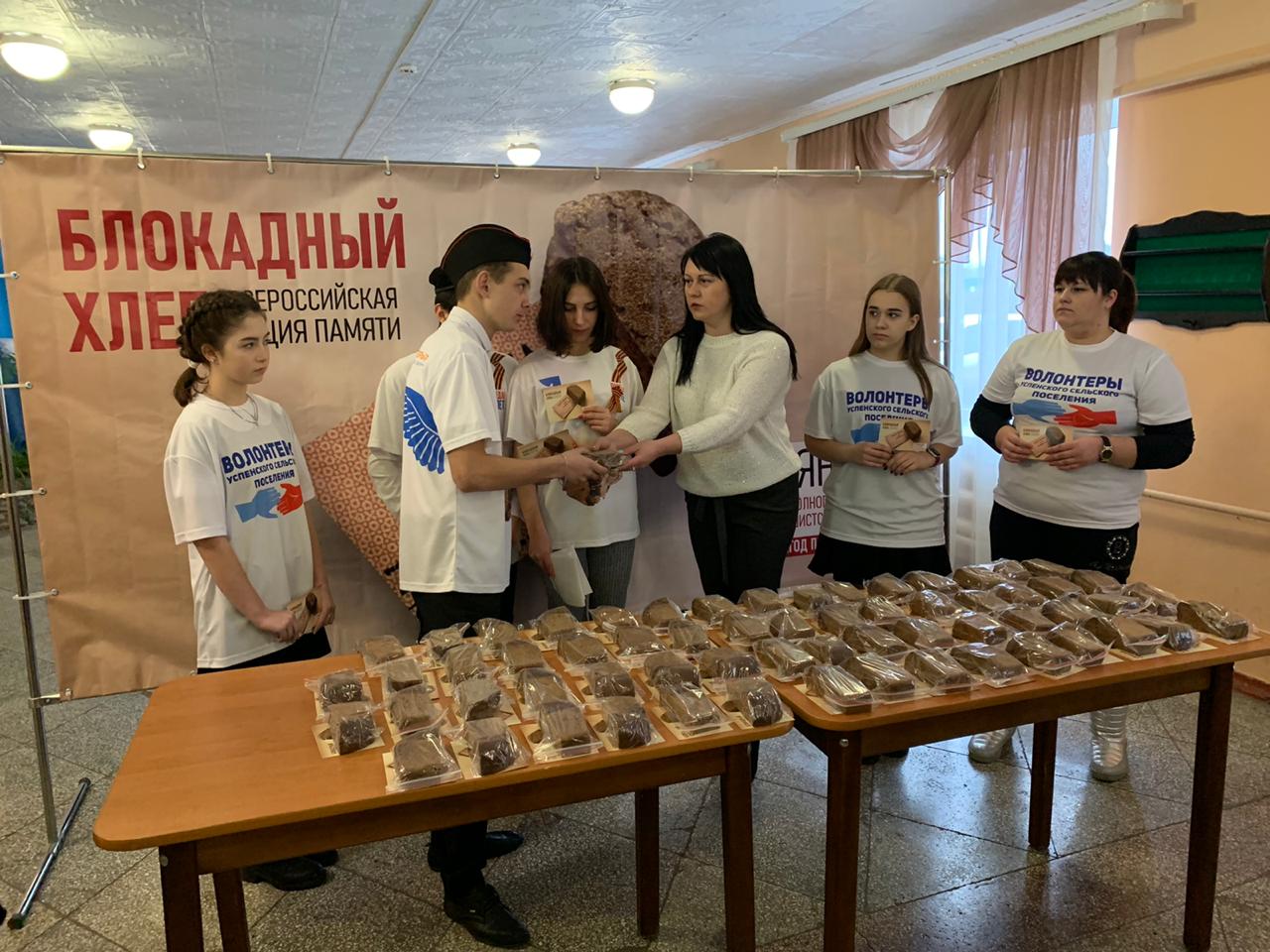 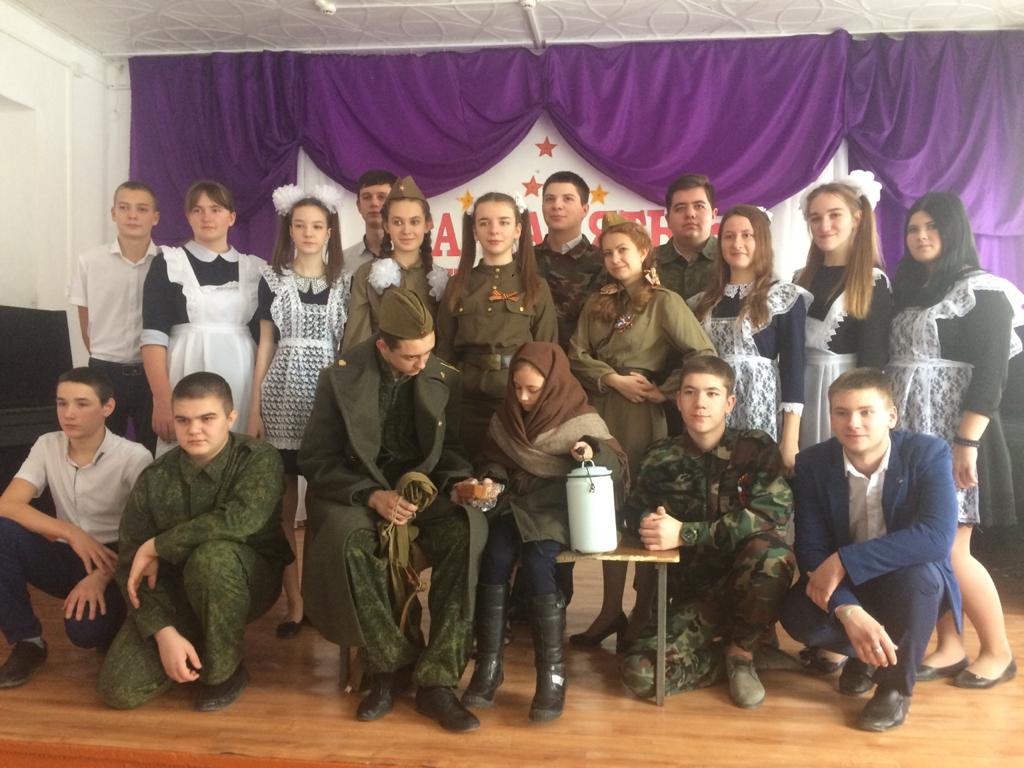 Флешмоб «Сталинградский вальс»
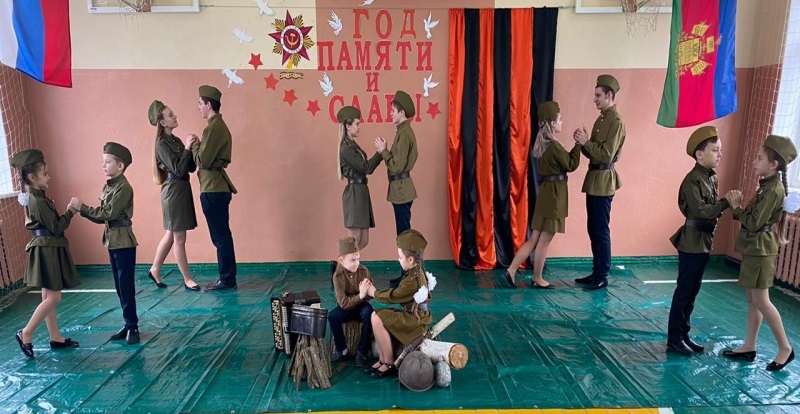 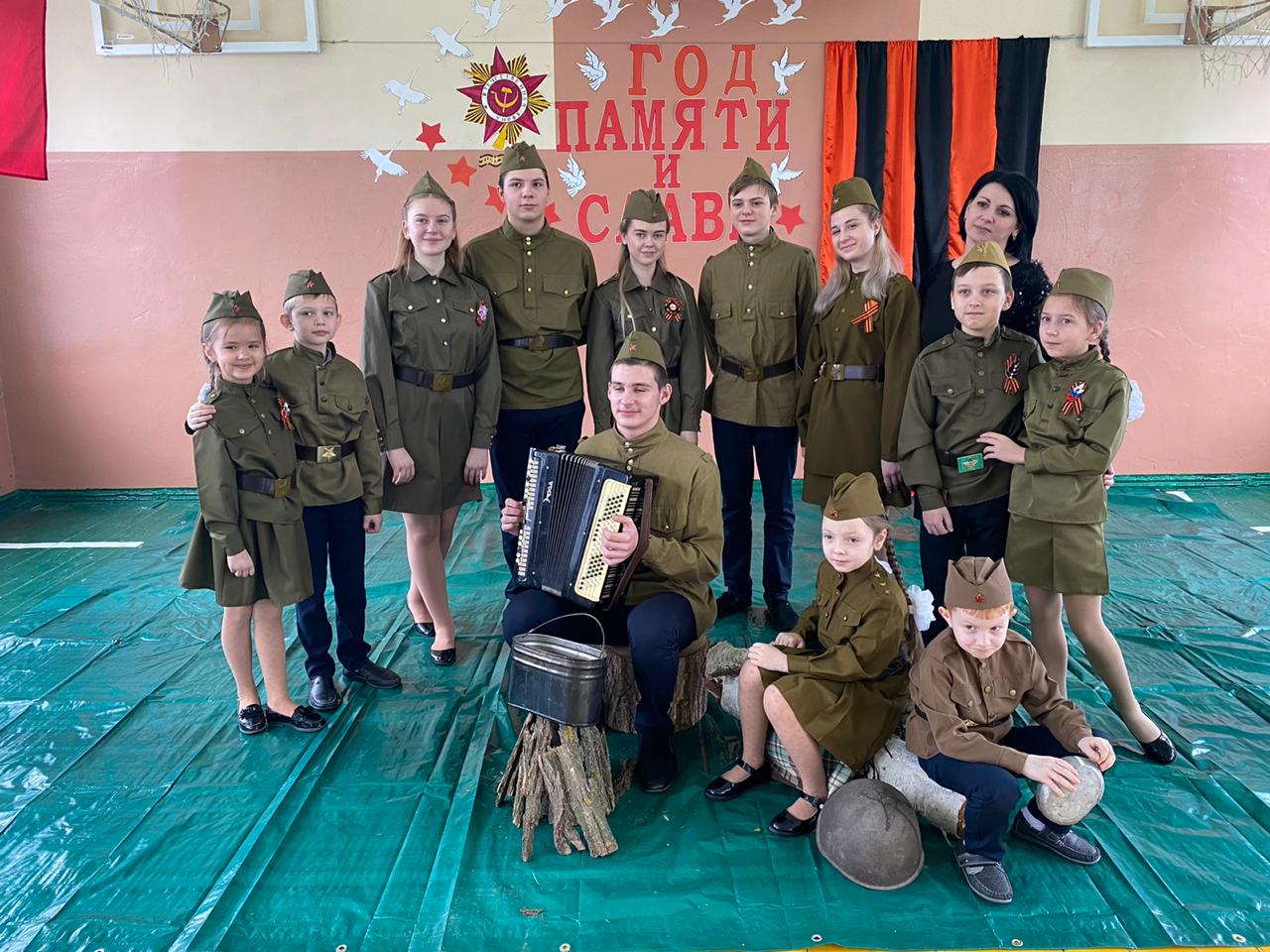 Акция «Дети войны»
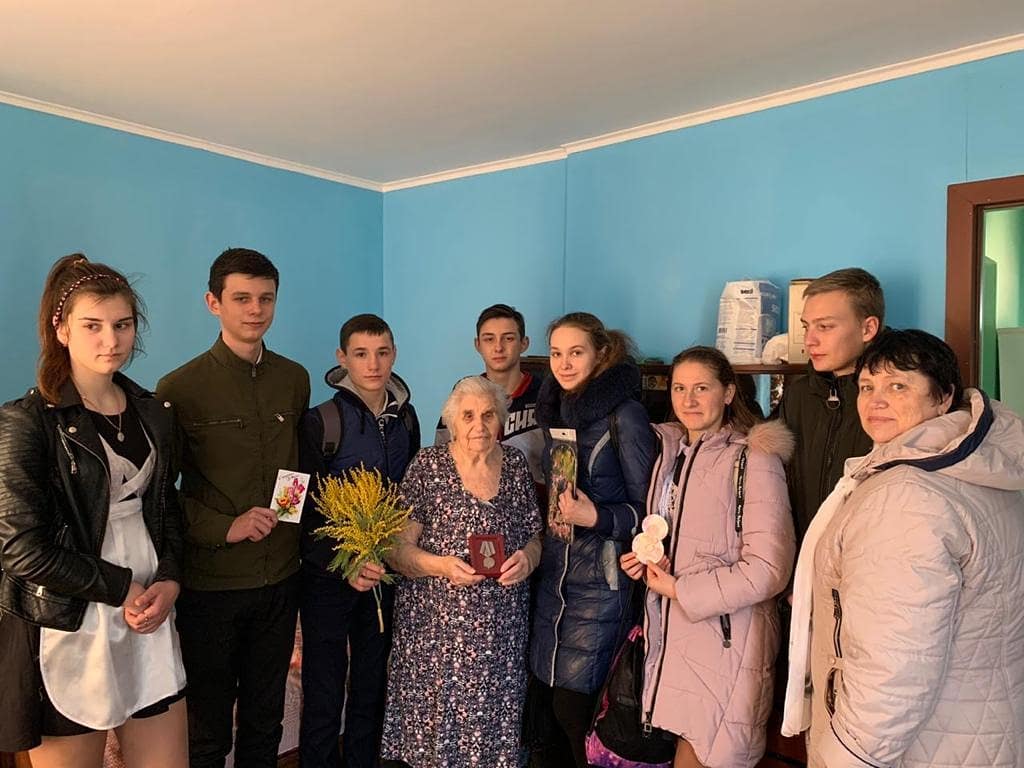 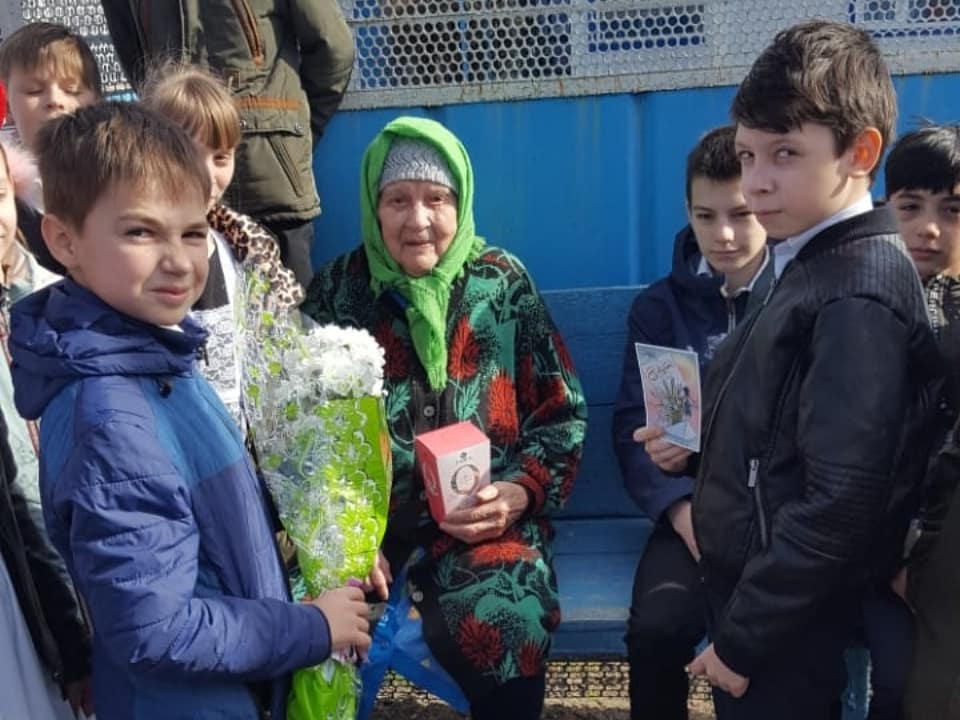 Экскурсии в поселковый музей
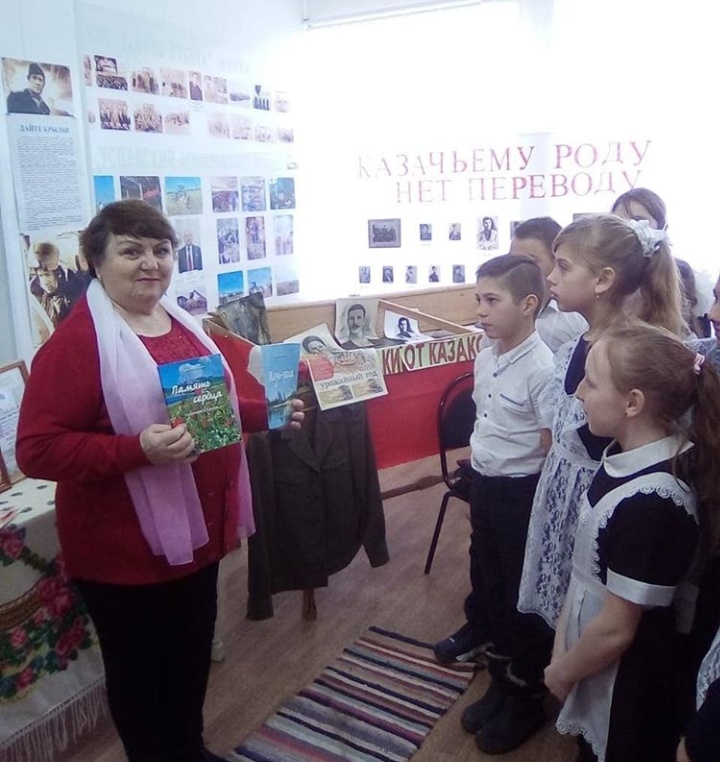 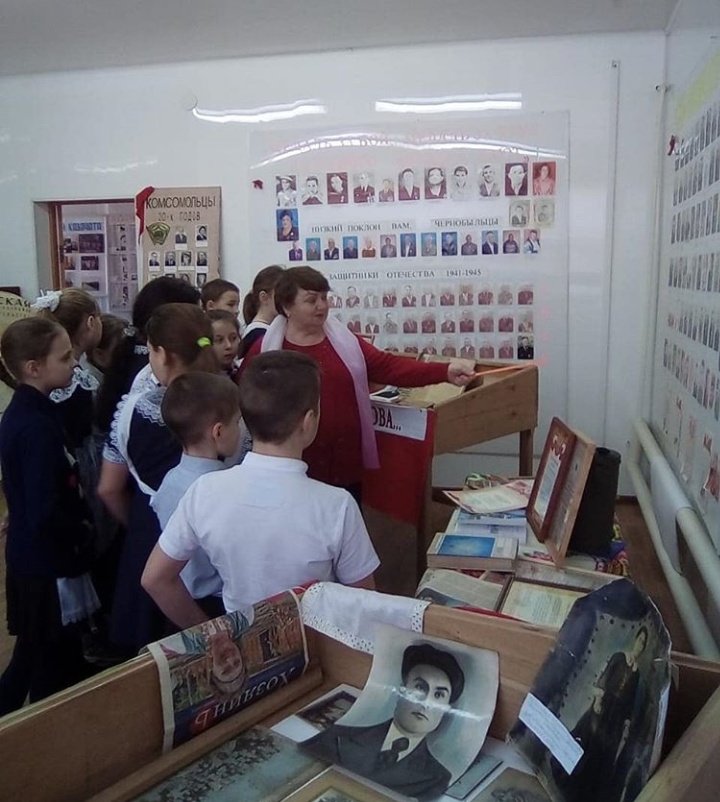 Военно – спортивные соревнования
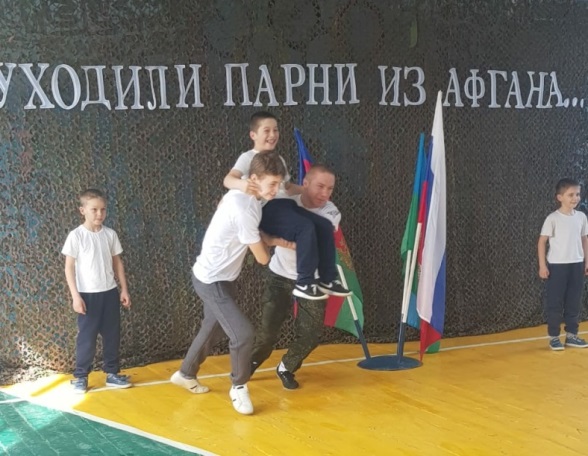 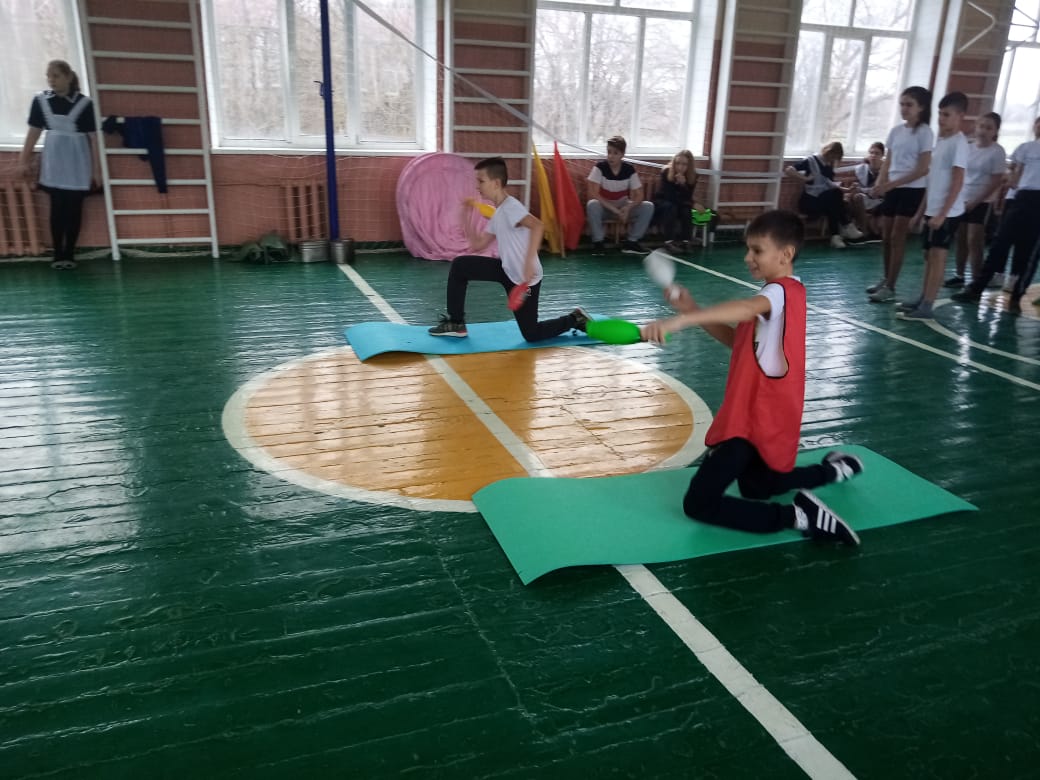 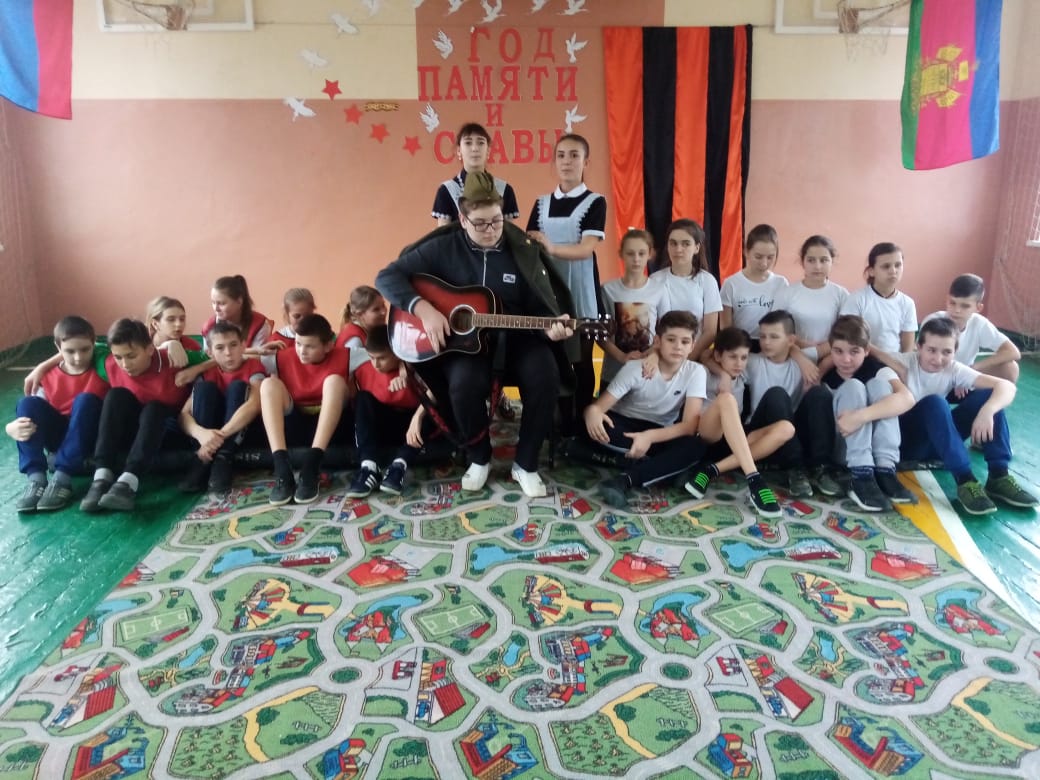 Уроки мужества
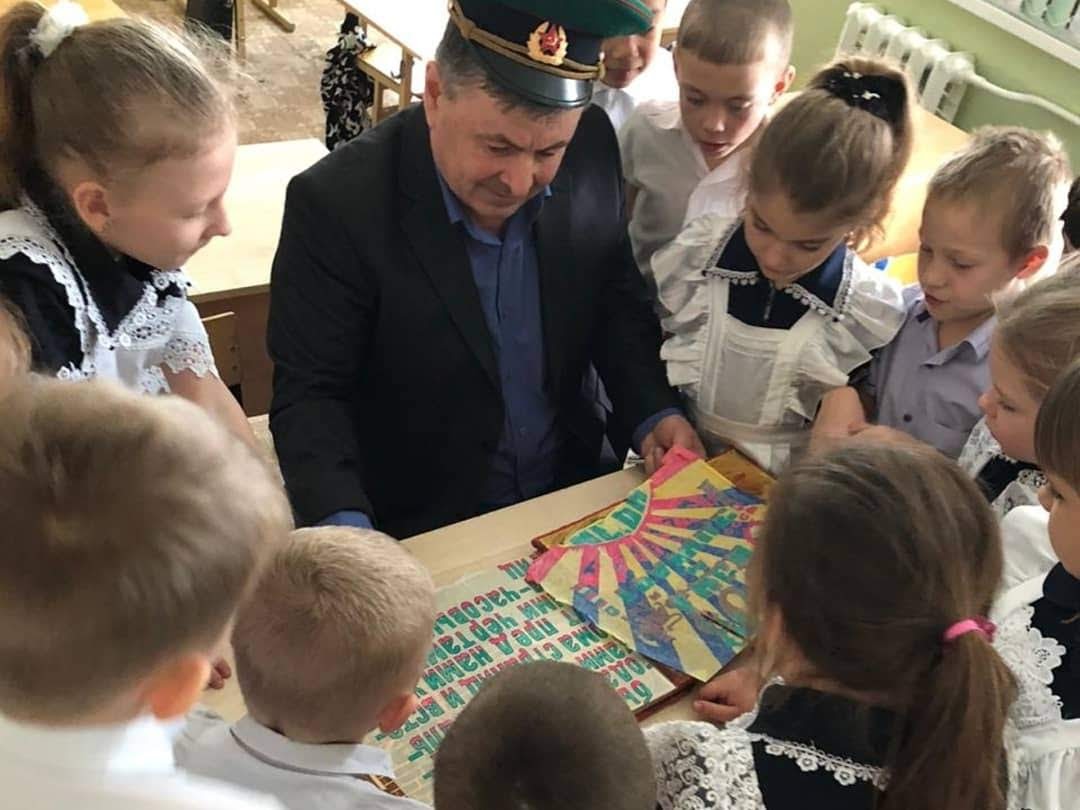 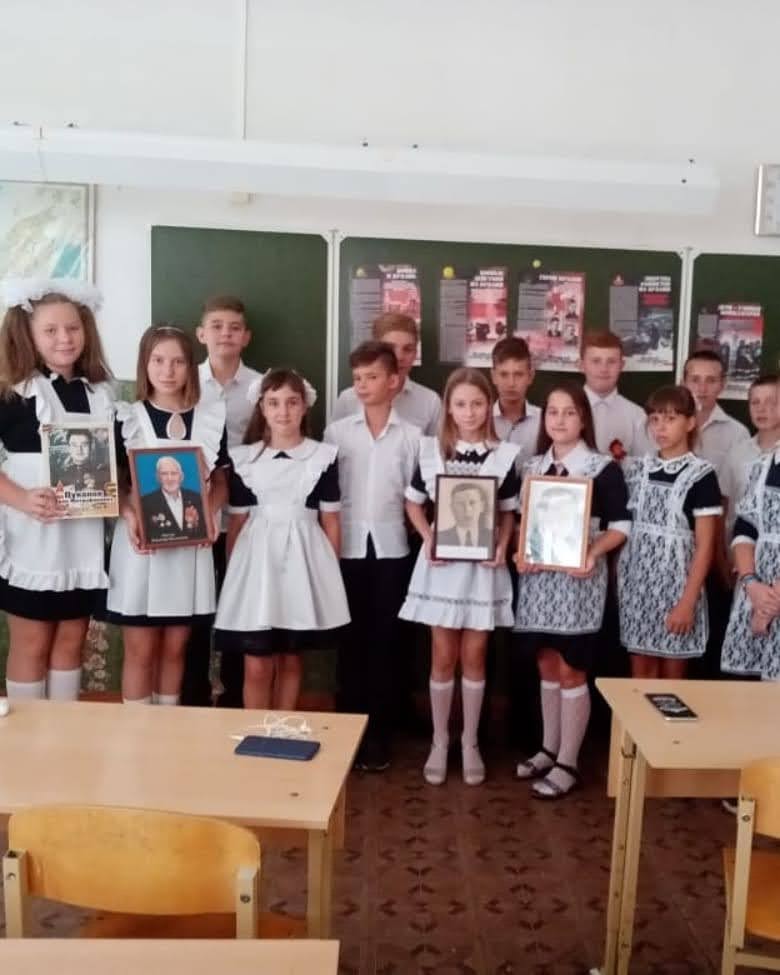 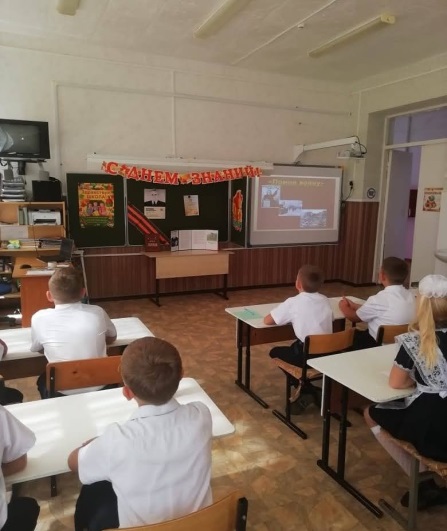 Вахта Памяти
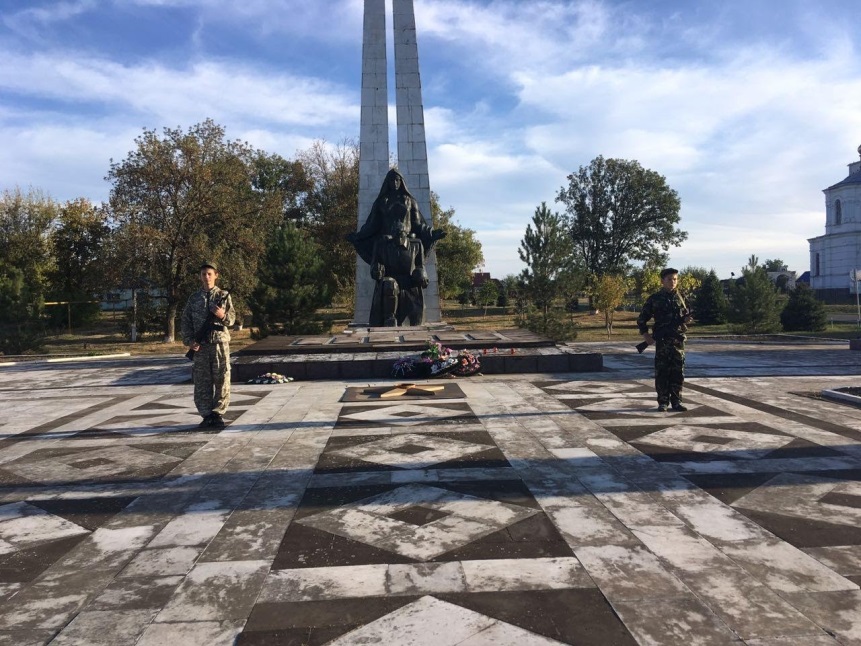 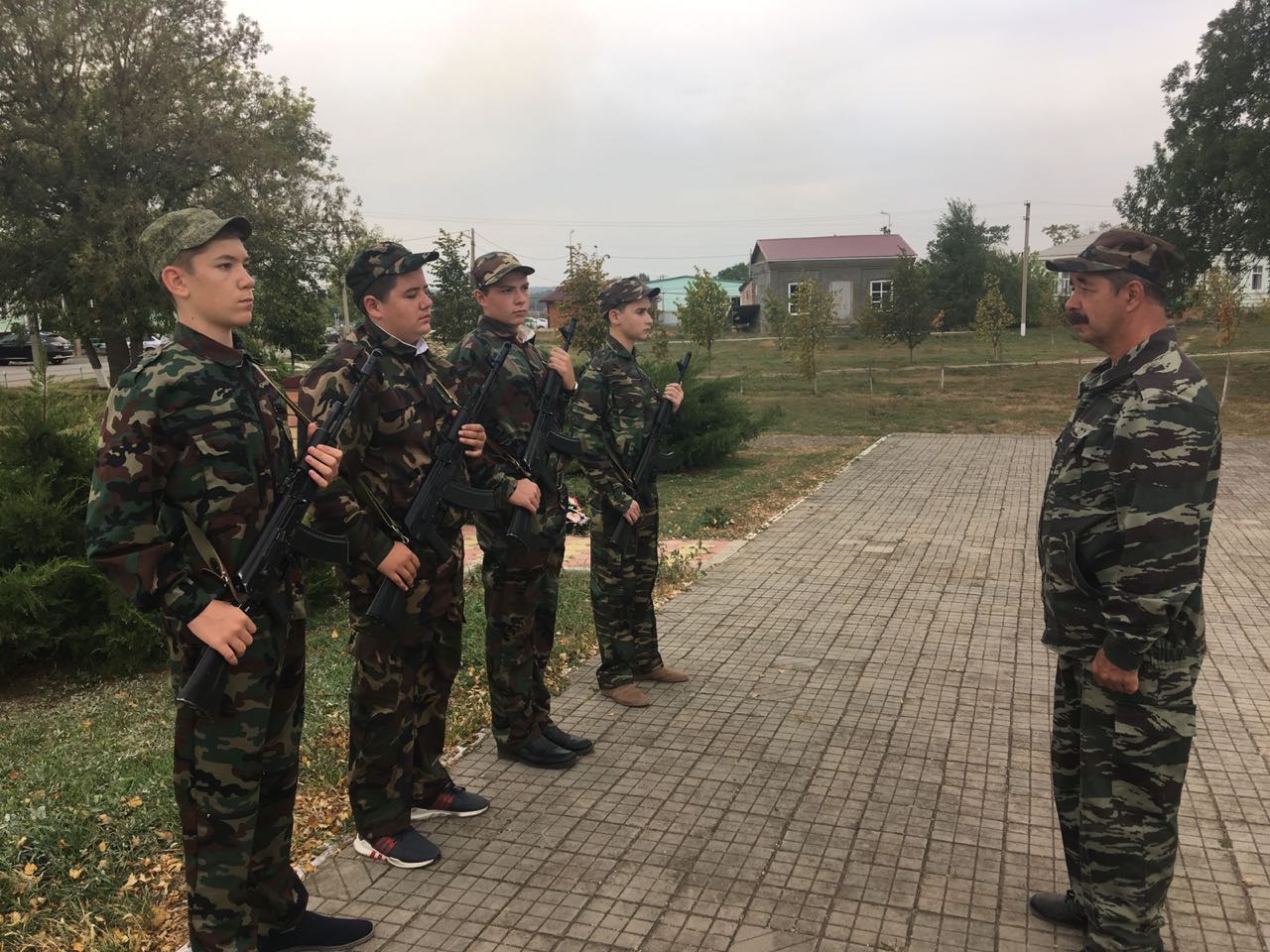 Работа военно – патриотического клуба «Факел»
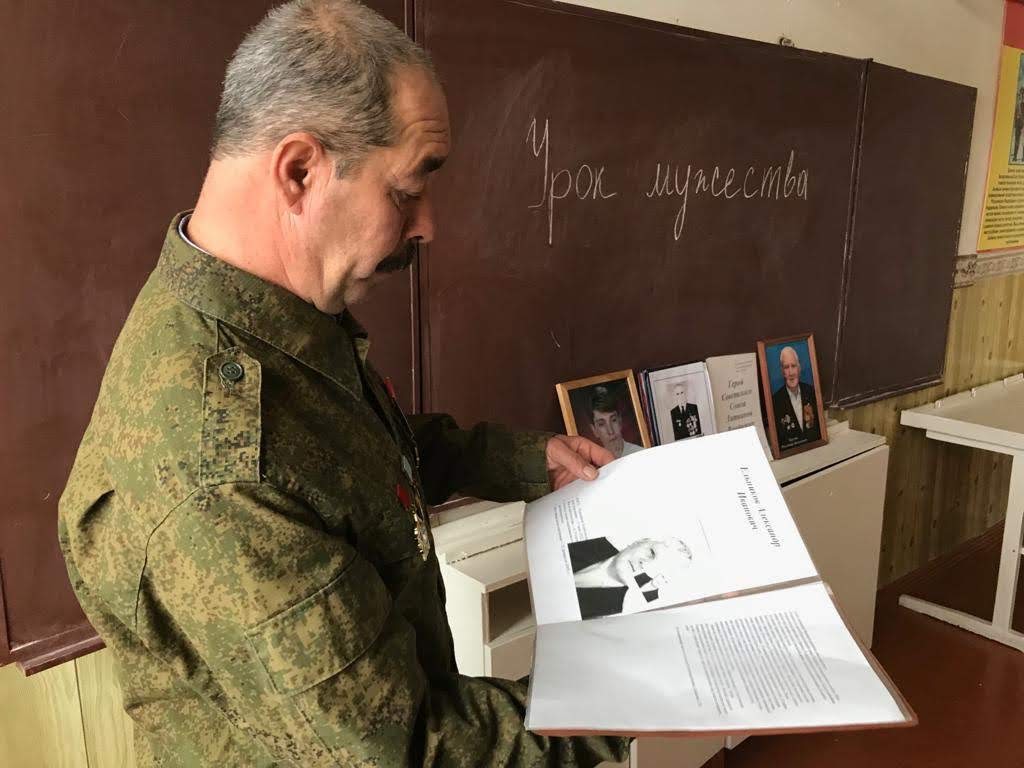 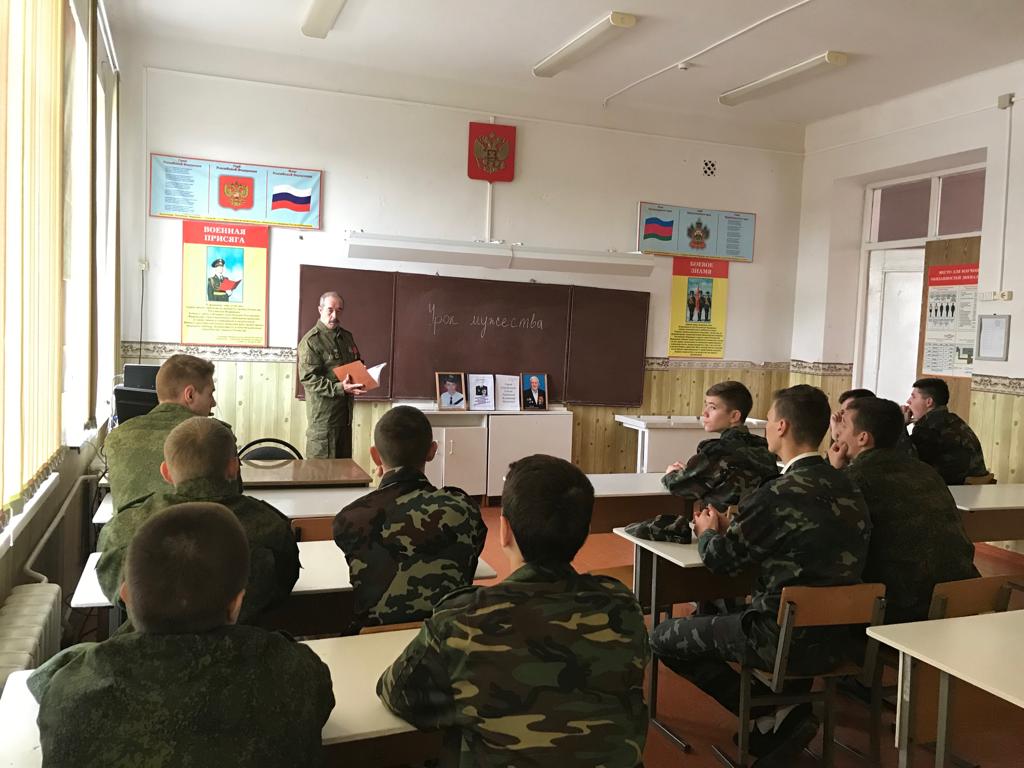 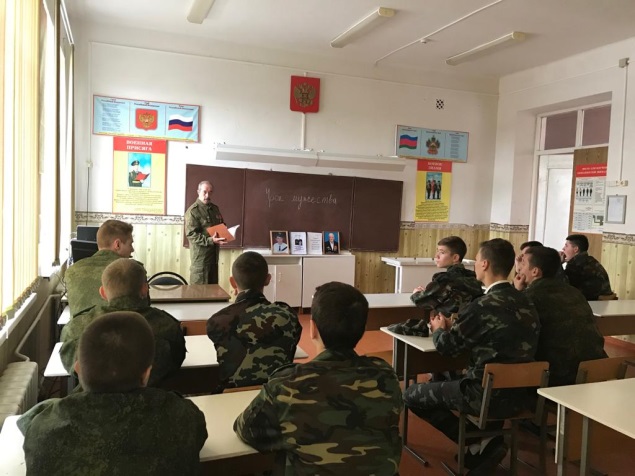 Шефство над ветеранами
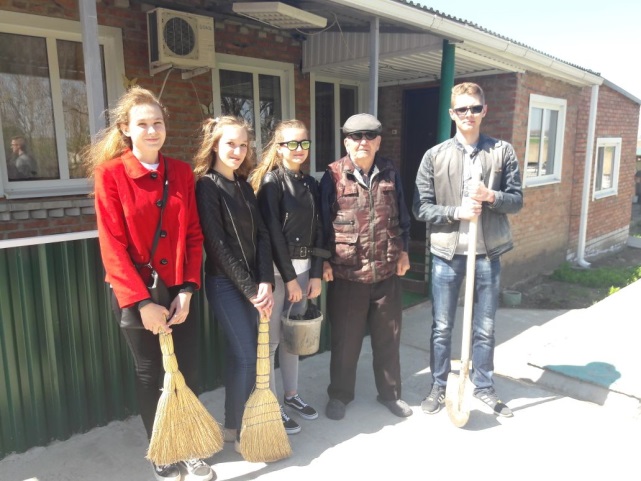 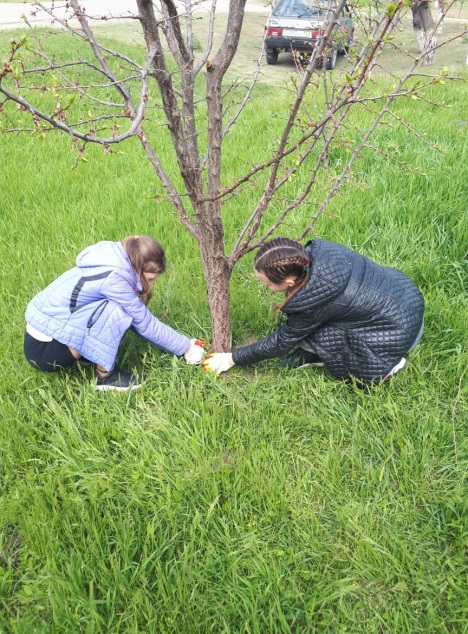 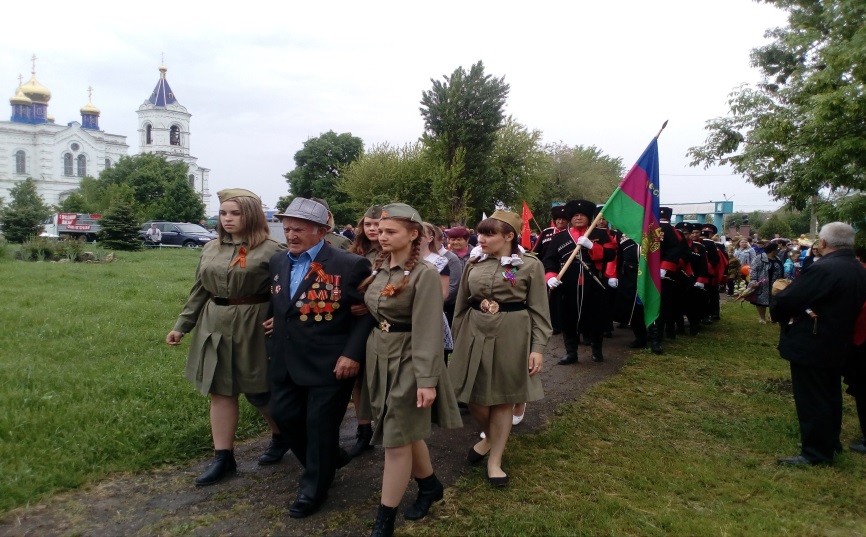 Акции «Автопоезд Победа», «Бессмертный полк»
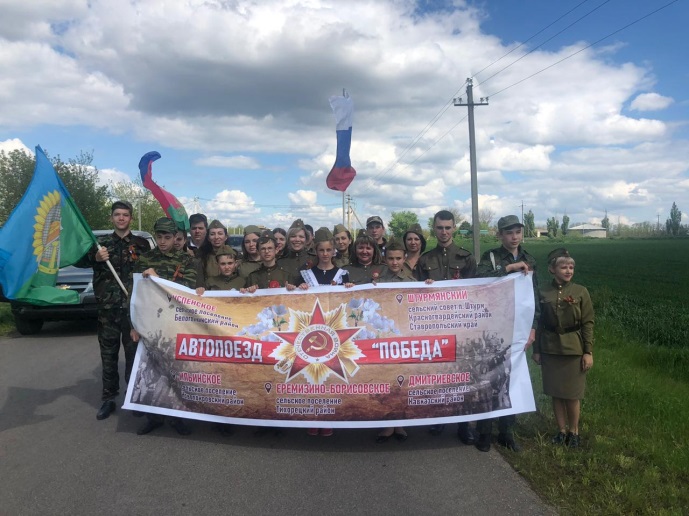 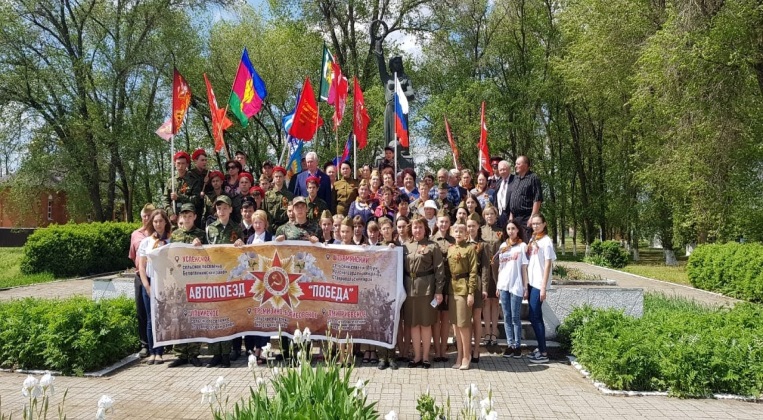 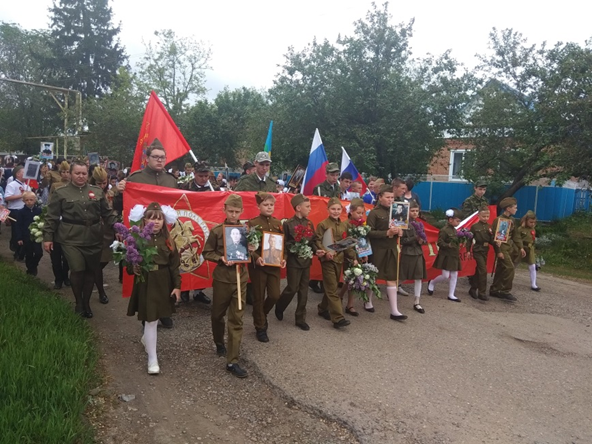 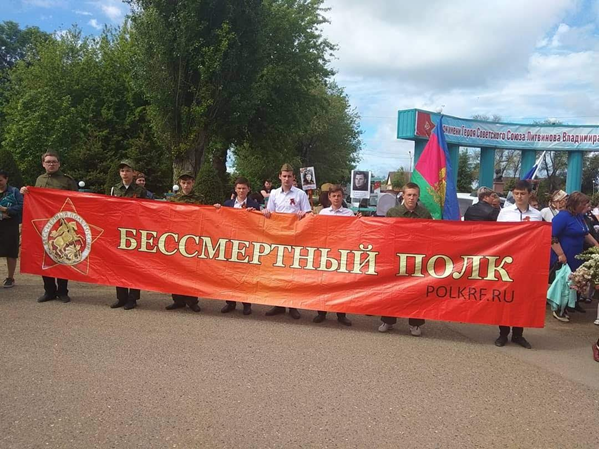 Акции «Георгиевская ленточка», «Окна Победы»
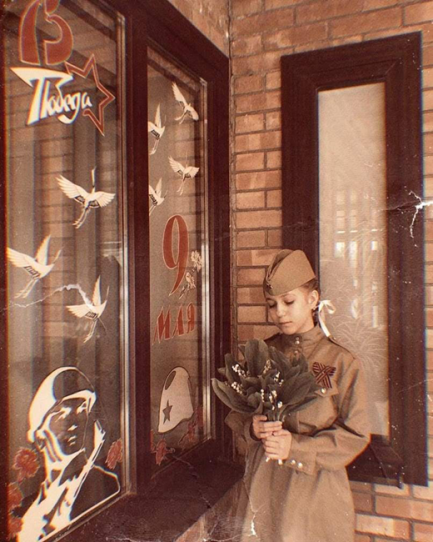 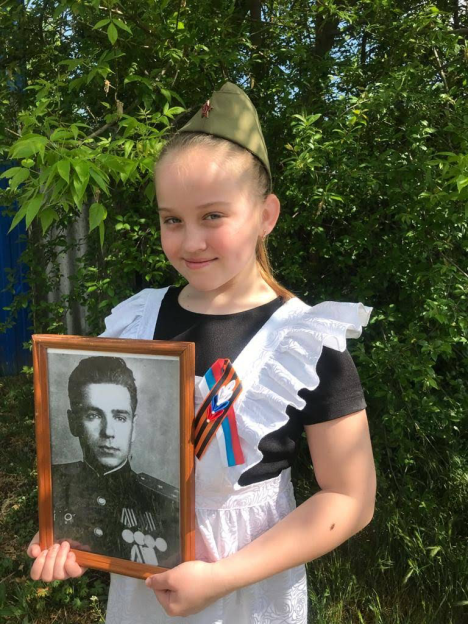 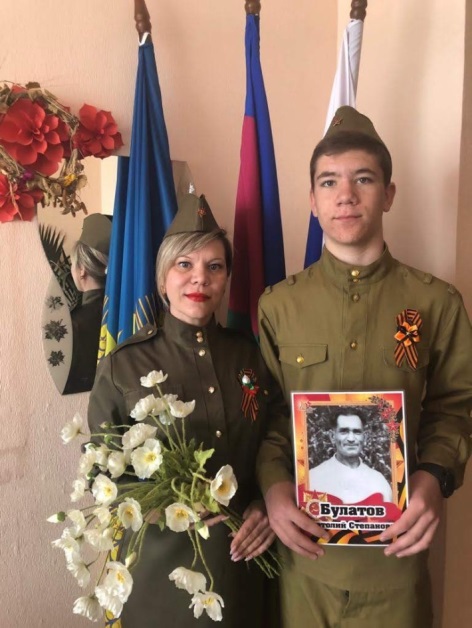 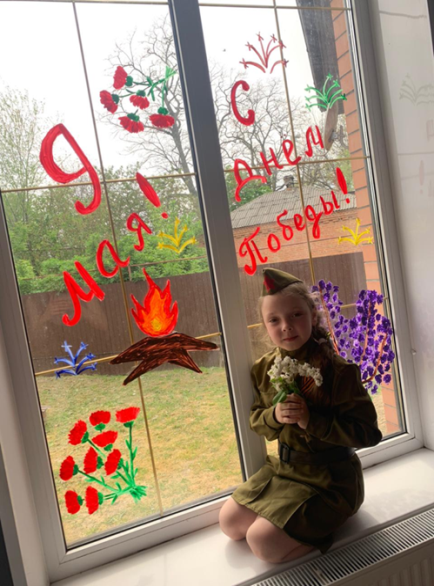 Кроме патриотизма у России не может быть никакого другого объединяющего начала.
                                                                                      Президент РФ В. В. Путин
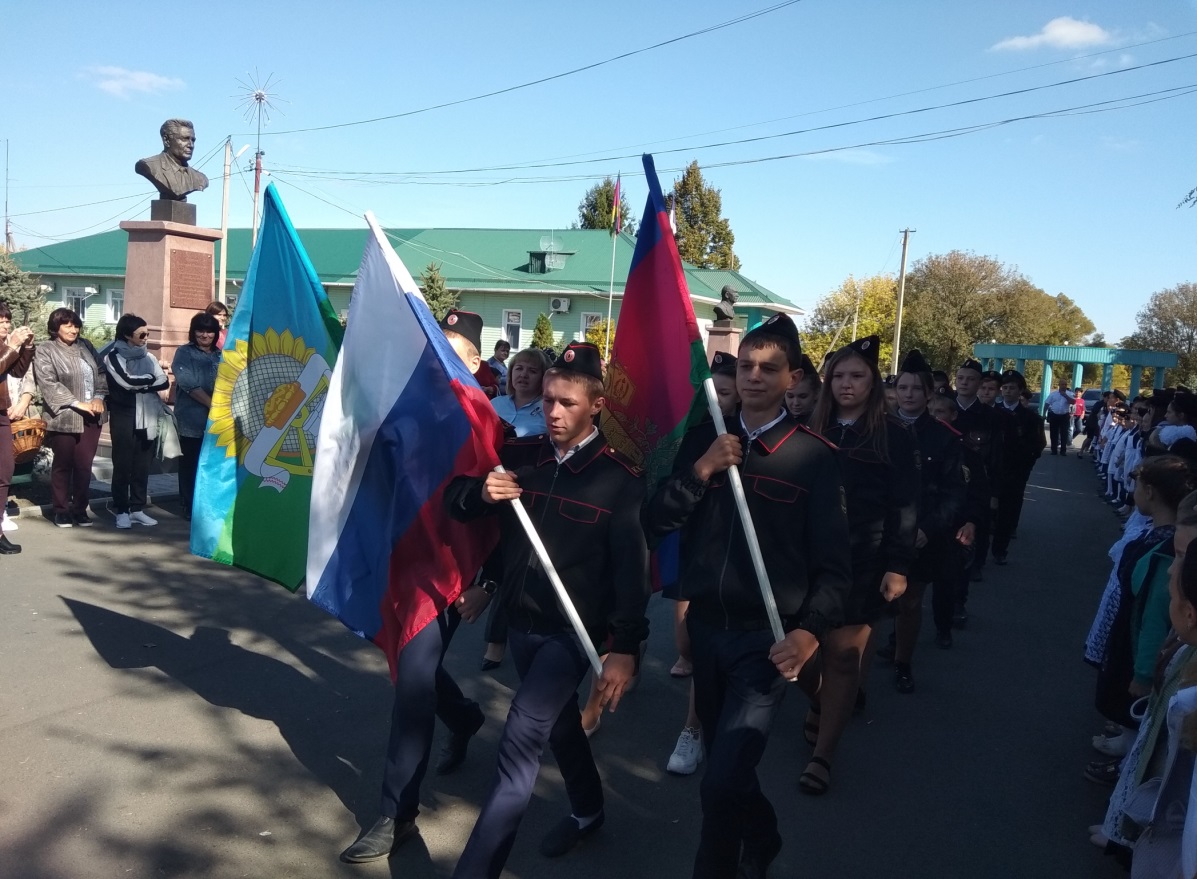